Практика взаимодействия Каменск-Уральскогорадиотехнического техникума сработодателемТекст выступления 03.02.2023. на панельной сессии «Представление системы работы образовательной организации по профориентации и содействию трудоустройству выпускников в рамках трека «Ярмарка вакансий».
Старший мастер Козлова Д.Р.
открыт в 1954 году
Радиотехникум
г. Каменск-Уральский
Слайд 6 с анализом проекта
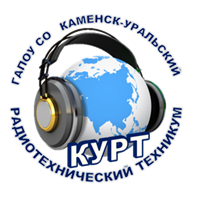 Подготовка кадров по укрупненным группам специальностей:

09.00.00  Информатика и вычислительная техника;
11.00.00  Электроника, радиотехника и системы связи; 
13.00.00  Электро- и теплоэнергетика;
15.00.00  Машиностроение; 
27.00.00  Управление в технических системах
.
Общее количество  обучающихся   784 человек.

Реализуемые программы:
3 программы  СПО подготовки квалифицированных рабочих, служащих;
8 программ  СПО подготовки специалистов среднего звена;
1 адаптированная программа профессионального обучения
ТОП-
регион
Объемы услуг
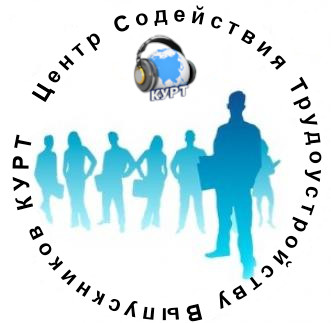 Город Каменск-Уральский   Свердловская область
Слайд 2 с анализом проекта
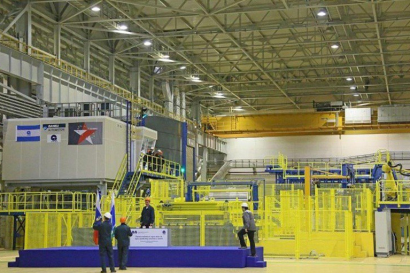 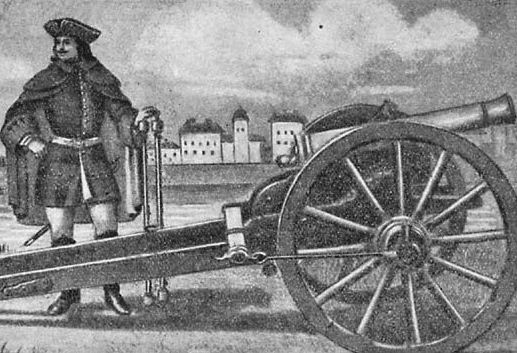 Основан  в 1682 году
Промышленный  центр 
Среднего Урала
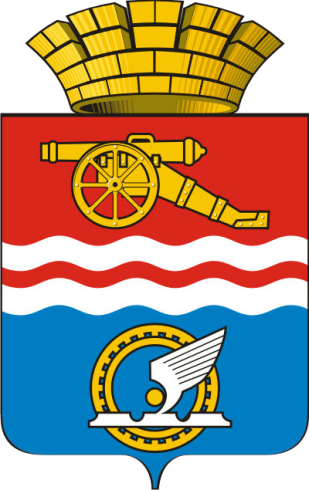 Статус «моногород»
 с 2014 года
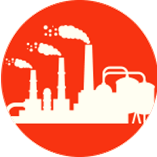 Металлургия, машиностроение , металлообработка
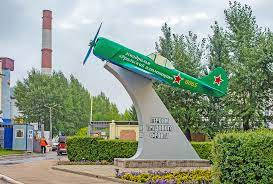 6 предприятий  оборонно-промышленного комплекса
Город 
трудовой доблести
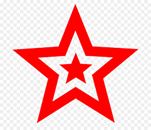 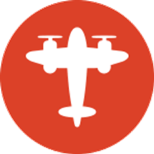 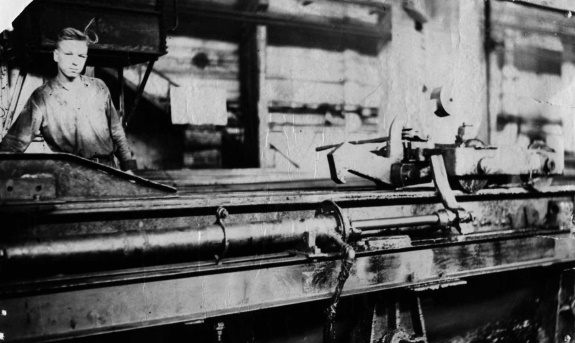 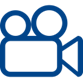 Видеоролик
Заключены долгосрочные договора с предприятиями:
 1. Федеральное государственное унитарное предприятие «Производственное объединение «Октябрь». Срок действия до 31.12.2023.
 2. Акционерное общество «Уральское проектно-конструкторское бюро «Деталь». Срок действия до 31.12.2027. 
 3. Акционерное общество «Каменск-Уральский литейный завод» Срок действия до 31.12.2024.
 4. Акционерное общество «Каменск-Уральский завод по обработке цветных металлов» Срок действия до 30.06.2027. 
 5. Акционерное общество «Синарский трубный завод». Срок действиядо 30.12.2026.
 6. Общество с ограниченной ответственностью «Инжиниринг строительство обслуживание» до 31.12.2027.
 7. Общество с ограниченной ответственностью «Ремонтно-технический центр Синара» Срок действия до 01.12.2027. 
 8. Общество с ограниченной ответственностью «Промышленно-технический центр литейные технологии» Срок действия  до 31.12.2027г.
 9.  Акционерное общество «Производственное объединение «Уральский оптикомеханический завод» имени Э. С. Яламова». Срок действия до 01.09.2027.
Направления 
работы
Слайд 8 с анализом проекта
СТЕНДЫ ПРЕДПРЯТИЙ
ЭКСКУРСИИ НА ПРЕДПРЯТИЯ
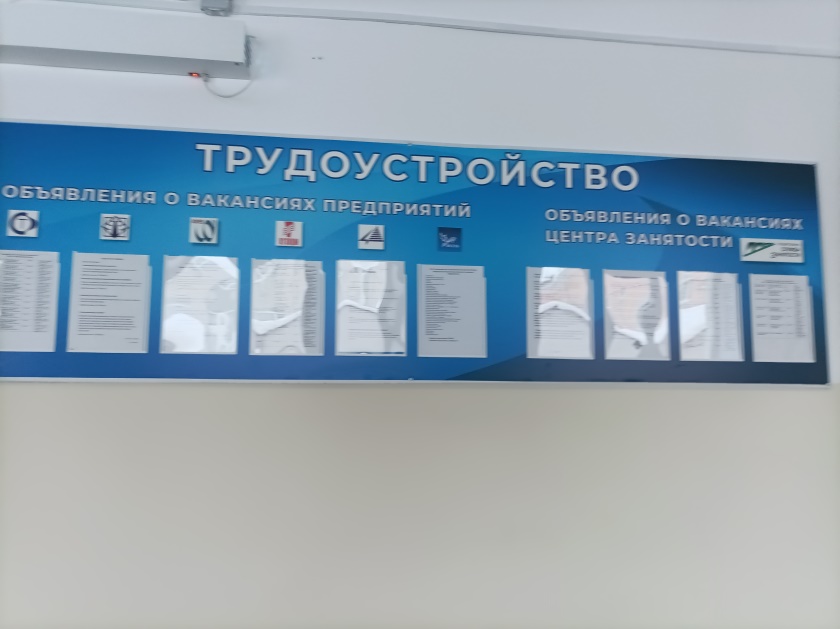 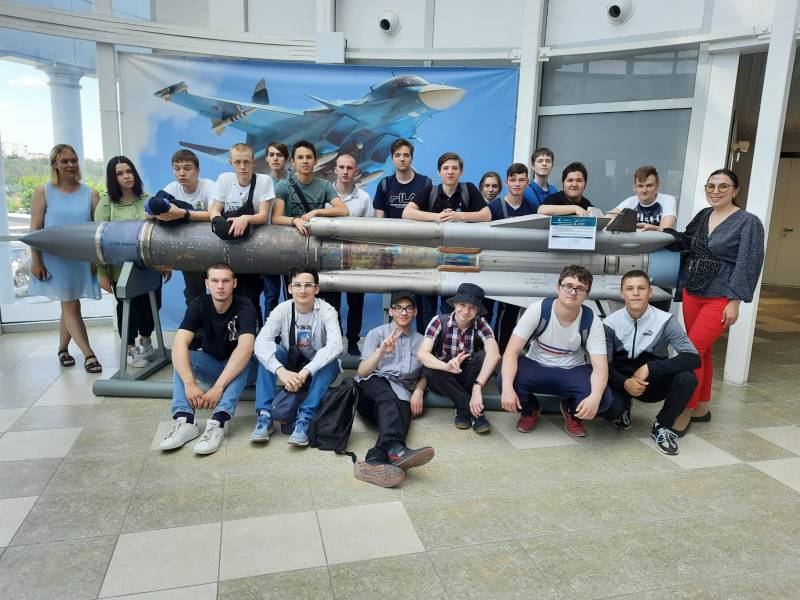 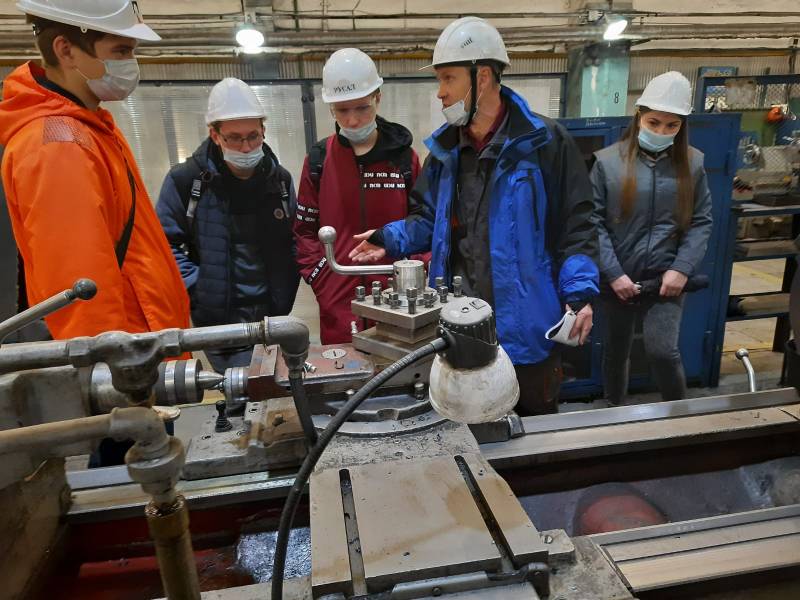 Информация  для всех участников
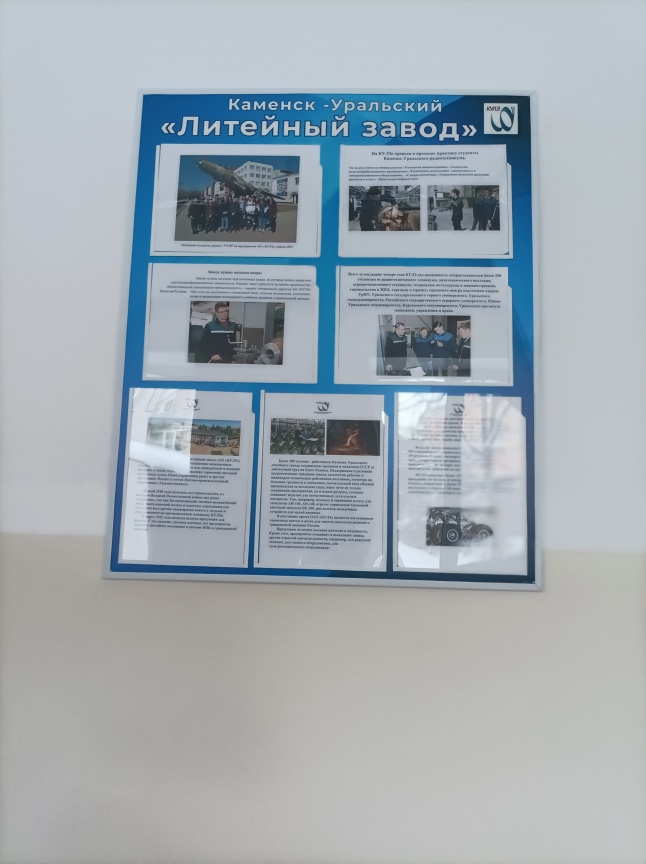 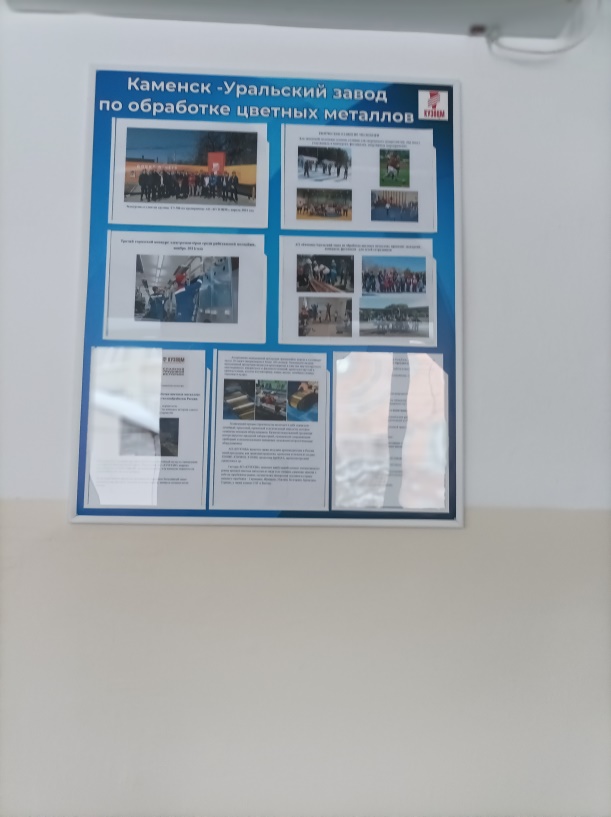 ВСТРЕЧИ СО СПЕЦИАЛИСТАМИ  ПРЕДПРЯТИЙ
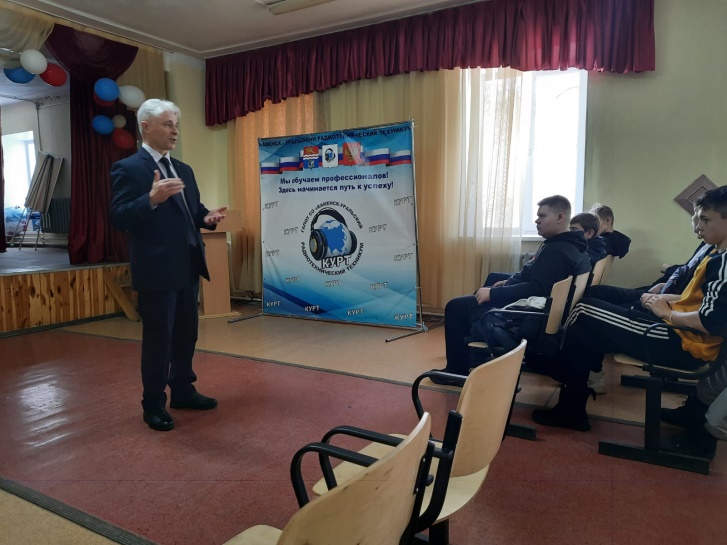 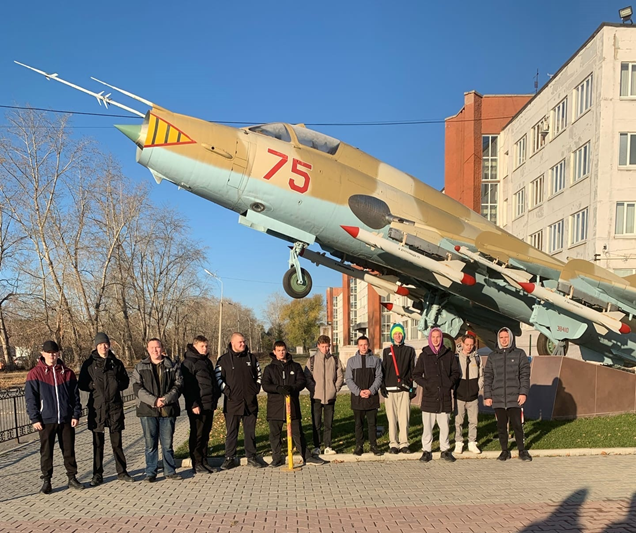 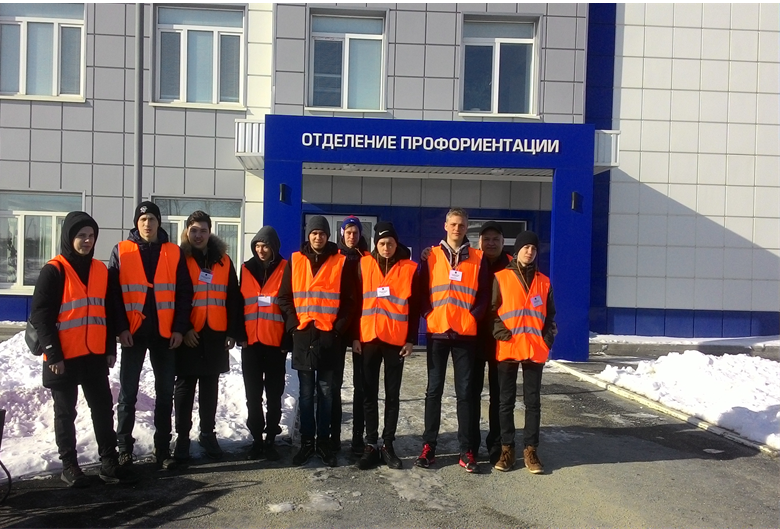 Работа  с предприятиями
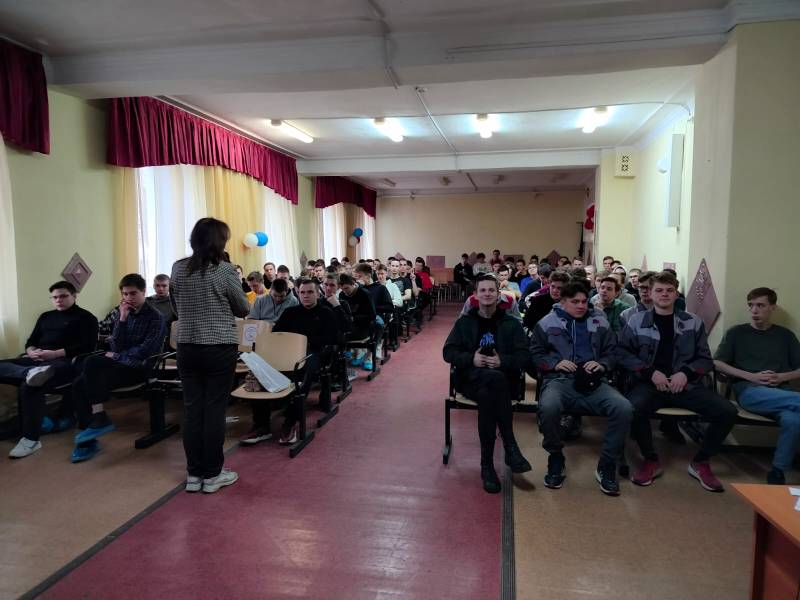 Активная работа с работодателями на всех этапах подготовки кадров
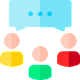 Слайд 6 с анализом проекта
Участие в развитии материально-технического оснащения  техникума::
1 сентября 2022 года открыты новые мастерские по компетенциям:
электроника;	 
инженерный дизайн CAD
Участие в разработке содержания образовательных программ
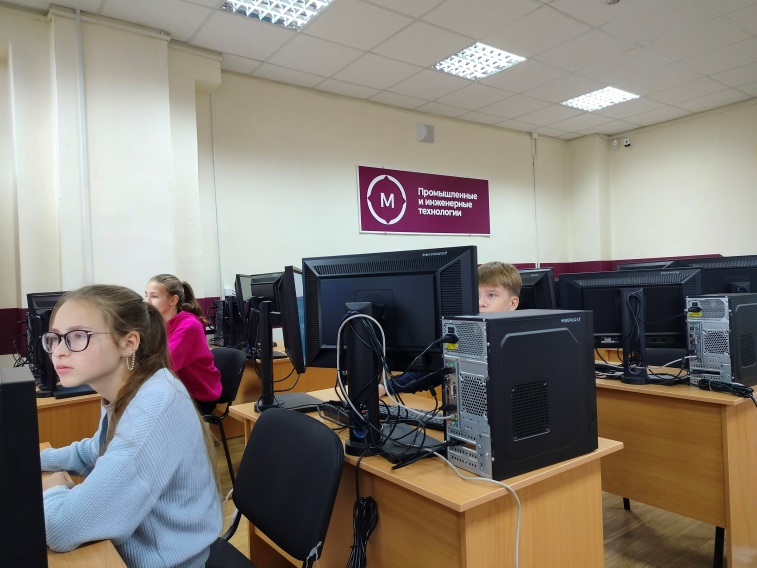 .
.
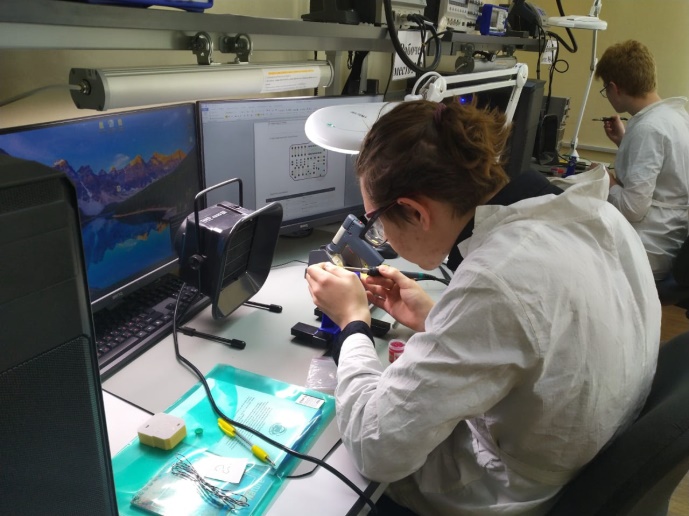 .
Специалисты предприятий –   председатели государственных экзаменационных и квалификационных комиссий, эксперты демонстрационных экзаменов .
Система информирования обучающихся 
о вакансиях на рынке труда
Слайд 6 с анализом проекта
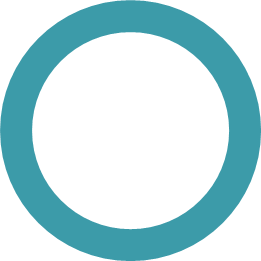 Центр содействия  трудоустройства выпускников  - 
структурное подразделение техникума,
официальный сайт   http://kypt.ru/ 
раздел  «Содействие трудоустройству выпускников»   http://kypt.ru/index.php/studentam/trudoustrojstvo-vypusknikov
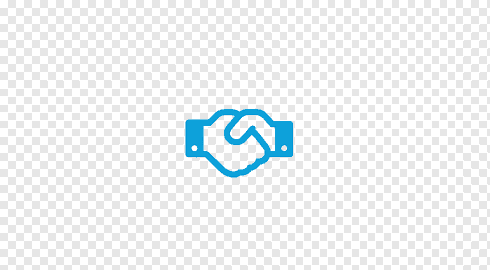 .
.
.
Фокус внимания
 на потребностях работодателя
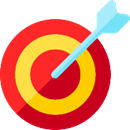 Слайд 6 с анализом проекта
2022 год  - студенты 2 курса  прошли профессиональное обучение в рамках  программам подготовки специалистов среднего звена с получением профессии:
. монтажник радиоэлектронной аппаратуры и приборов – 28 человек;
токарь – 29 человек;
контролер станочных и слесарных работ – 26 человек;
слесарь-электрик – 28 человек.
2022 год -  студенты   4 -5 курсов  программ подготовки специалистов среднего звена   получили дополнительное профессиональное образование:
 повышение квалификации по компетенциям
Электроника и  Инженерный дизайн CAD– 180 человек;
получение новой  квалификации
Прикладная информатика (в радиоэлектронике) – 9 чел.
2022 год -  студенты  3–4  курсов  программ подготовки специалистов среднего звена   прошли профессиональное обучение по программам переподготовки по профессиям::
сварщик ручной дуговой сварки плавящимся покрытым электродом – 5 человек;
электромонтер по ремонту и обслуживанию электрооборудования – 26 человек
.
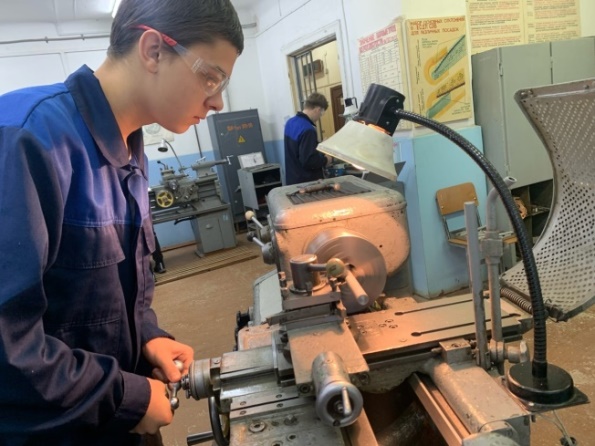 .
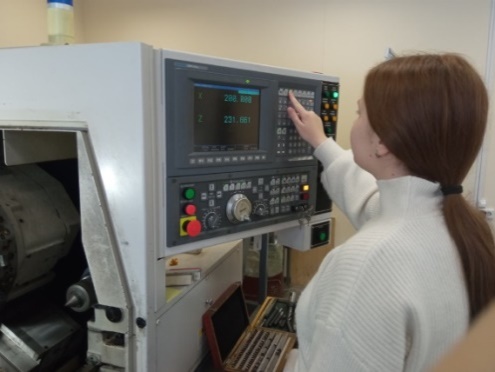 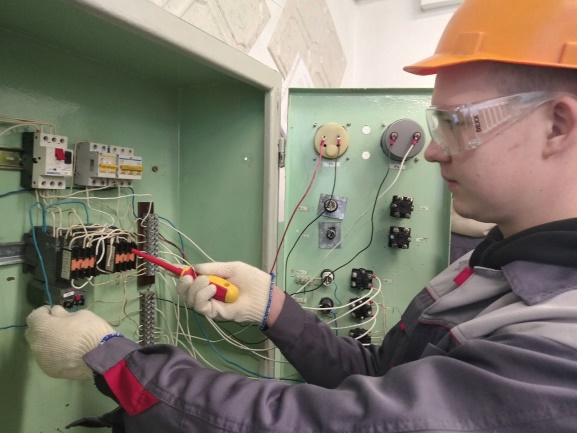 С 2015 года   действует 
Студенческое конструкторское бюро  (СКБ).
 2021 год - СКБ техникума участник  городского конкурса   -
звание «Лидер года 2021» в номинации «Молодежное научное объединение».
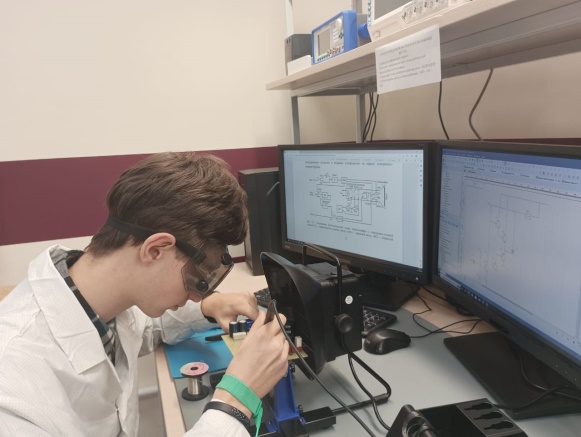 .
Дополнительное 
профессиональное 
образование
Слайд 6 с анализом проекта
Участие в развитии материально-технического оснащения  техникума::
1 сентября 2022 года открыты новые мастерские по компетенциям:
электроника;	 
инженерный дизайн CAD
ДОП повышения квалификации «Разработка прототипа схемы электрической принципиальной», 16 час. - 70 чел.;
ДОП повышения квалификации «Выполнение сборки и монтажа печатной платы электронного устройства», 16 час. - 20 чел.;
ДОП повышения квалификации «Инженерный дизайн CAD», 32 час. - 90 чел.
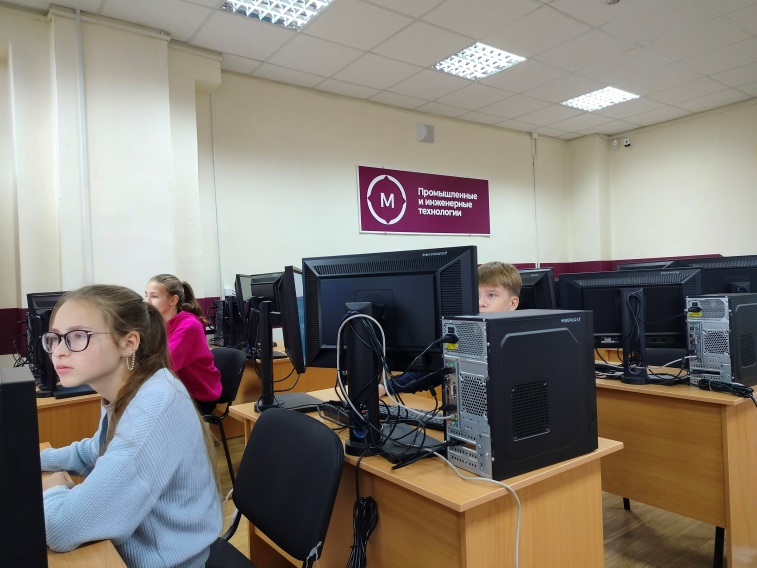 .
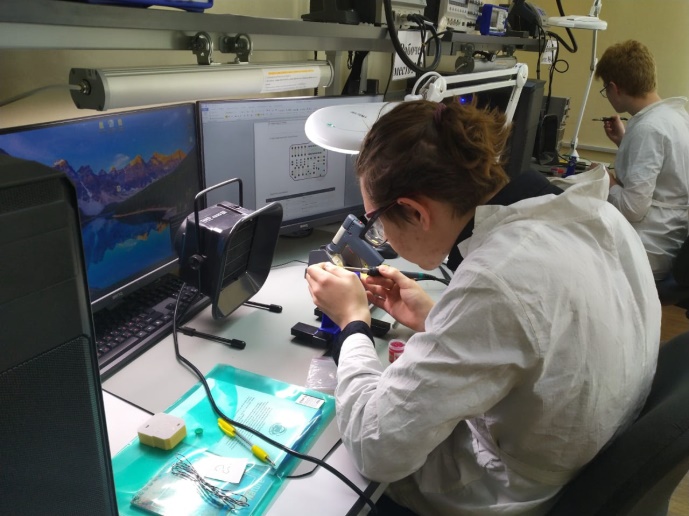 .
Трудоустройство
 выпускников
Слайд 5 с анализом проекта
Трудоустройство на предприятиях города,
  % от общего  числа выпускников по профилю обучения
Трудоустроено на предприятиях города Каменск-Уральский, % от общего выпуска
Трудоустроено всего,
 % от общего выпуска
Без учета призванных в Российскую армию
Трудоустройство
 студентов
Слайд 5 с анализом проекта
Спасибо !